Lesson slidesTopic 1.2: FunctionsLesson 3: Graph Transformations – Combining Transformations
Version 1
Starter – Quick Recap
Write down as many of the graph transformations as you can remember from the previous 2 lessons.
Recap of the function transformations
Combinations of transformations
Consider the following graph. We don’t know the equation, but we are given some of the key coordinates.
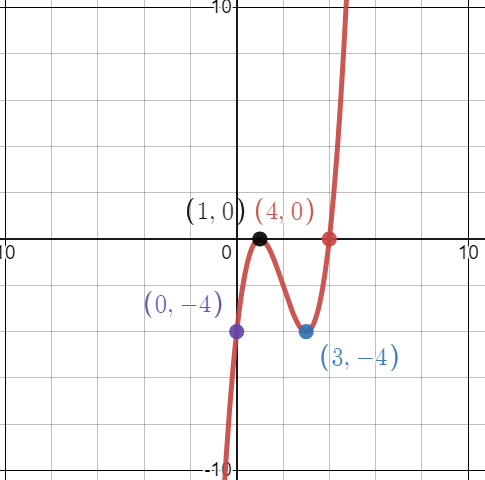 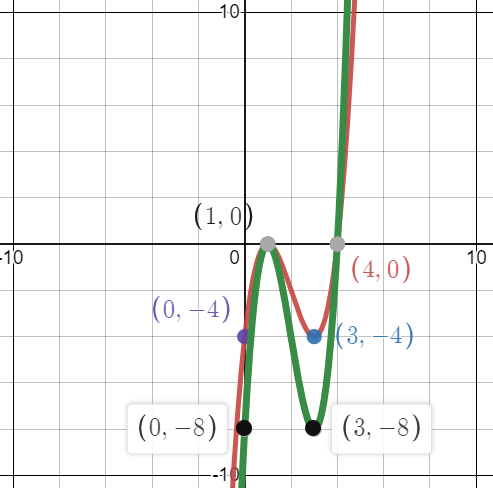 Combinations of transformations
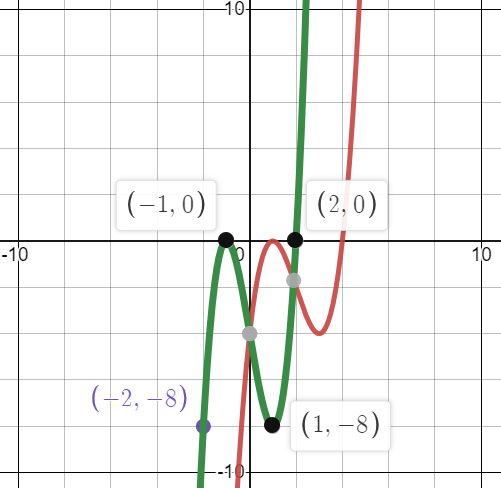 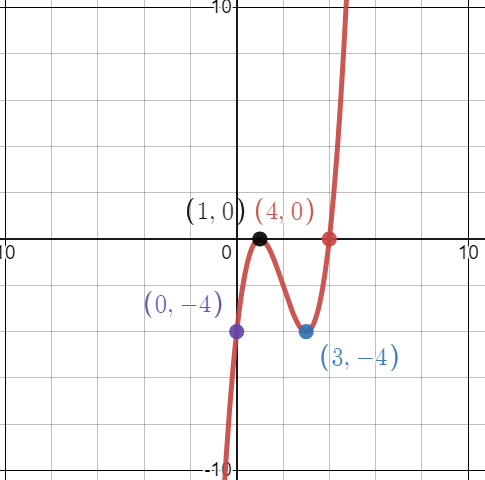 Combinations of transformations
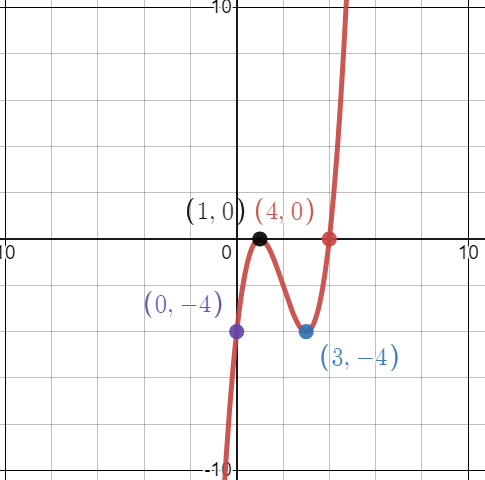 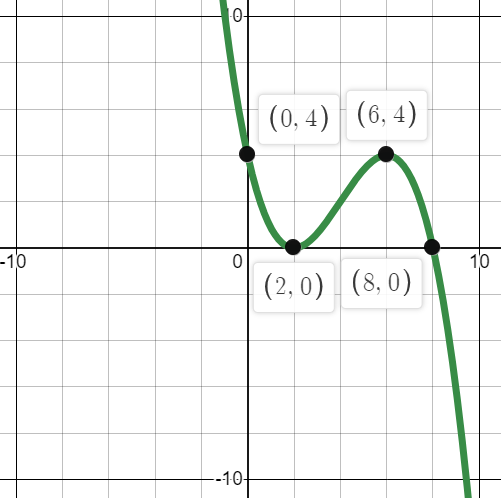 Combinations of transformations
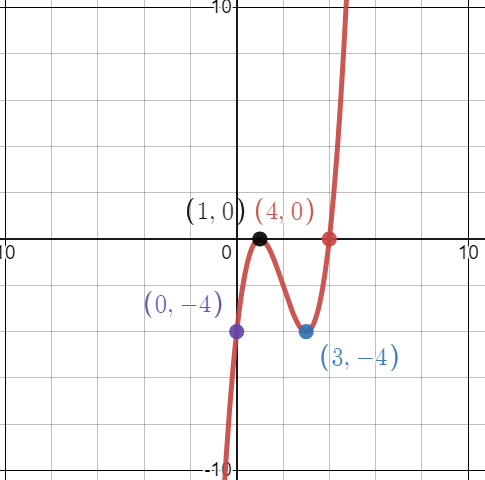 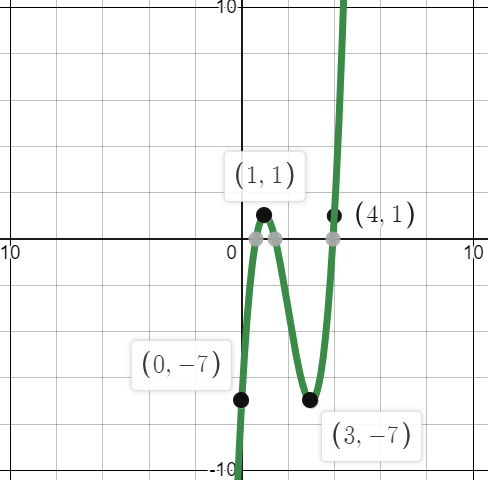 Worksheet C: Combining Transformations
Now work through all questions on Worksheet C.

Squared paper would be useful for sketching your graphs.